Положение Банка России от 12.11.2007№ 312-П«О порядке предоставления Банком России кредитным организациям кредитов, обеспеченных активами или поручительствами
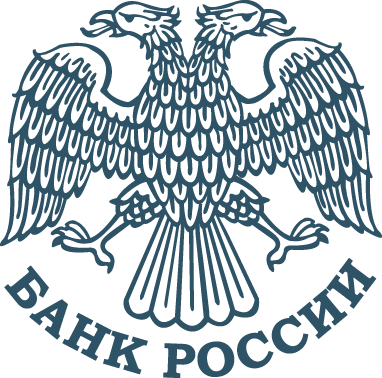 Платонова Г.Г.

Главный экономист
Отдела методологии рефинансирования банков 
Управления методологии денежно-кредитных инструментов
Сводного экономического департамента Банка России 






25 февраля 2014 г. г.Тюмень
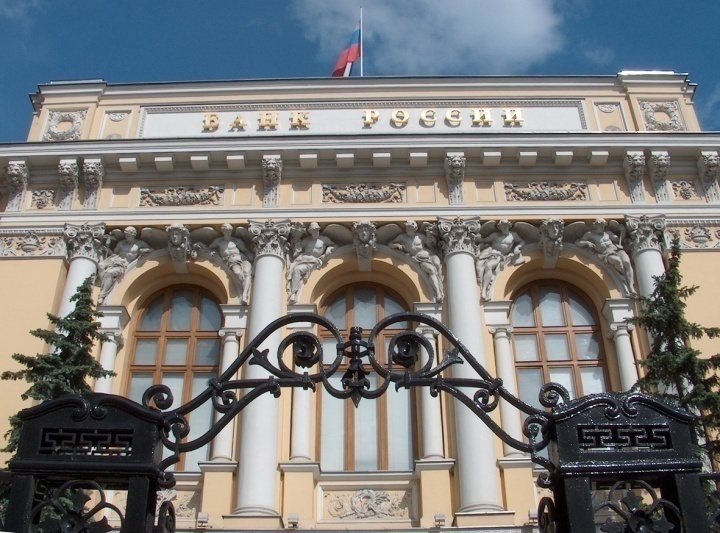 Законодательная база
В соответствии с Федеральным законодательством
      
Банк России 

является кредитором последней инстанции для КО
организует систему рефинансирования КО (под рефинансированием понимается кредитование Банком России КО)    
устанавливает формы, порядок и условия рефинансирования
осуществляет операции рефинансирования КО
обеспечением по кредитам Банка России могут выступать ценные бумаги и другие активы
при недостатке средств для осуществления кредитования клиентов и выполнения принятых на себя обязательств КО может обращаться за получением кредитов в Банк России (ст. 28 Федеральный закон «О банках и банковской деятельности»)
2
Кредиты Банка России,  обеспеченные нерыночными активами или поручительствами
Данный механизм рефинансирования позволяет всем финансово стабильным кредитным организациям получать кредиты в Банке России, обеспеченные залогом векселей и (или) прав требований по кредитным договорам с нефинансовыми организациями

Если механизмом кредитования по Положению 236-П могут воспользоваться только кредитные организации, имеющие в портфеле ценные бумаги из Ломбардного списка Банка России (около 50 % всех КО), то данный механизм доступен практически всем финансово устойчивым кредитным организациям без исключения, занимающимся кредитованием национальной экономики
3
Основные критерии для обеспечения (кредитные требования МСП)
срок погашения не ранее чем через 60 дней после предполагаемого дня погашения кредита Банка России
отсутствие обременения (подтверждается кредитной организацией)
I категория качества в соответствии с Положением Банка России от 26.03.2004 № 254-П
номинированы в рублях, USD, евро или фунтах стерлингов в сумме (эквиваленте) не менее 2-х млн. рублей
соответствие законодательству РФ (для векселей также -  стандартам АУВЕР)
4
Основные критерии для организаций, обязанных по активам
организация, обязанная по активу, не должна быть аффилированным лицом КО-заемщика, КО-заемщик не должна быть аффилированным лицом организации, обязанной по активу
доля взаимного участия организации и банка – заемщика (потенциального заемщика) в уставном капитале – не более 20% (или организация имеет не более 20% акций банка – заемщика и наоборот)
является резидентом РФ
включена в Перечень, установленный Банком России ИЛИ
зарегистрирована в организационно-правовой форме АО или ГУП, а также ООО, может иметь статус малого предприятия при условии отнесения к I категории качества
период деятельности – не менее 3 лет с даты гос. регистрации (включая организации, реорганизованные в форме преобразования) или  с даты реорганизации (в форме, отличной от преобразования), для организаций, образованных или реорганизованных в соответствии с федеральными законами и (или) нормативными правовыми актами Президента Российской Федерации и (или) Правительства Российской Федерации, период деятельности составляет не менее 1 года с даты государственной регистрации (включая организации, реорганизованные в форме преобразования) или с даты реорганизации (в форме, отличной от преобразования);
осуществляет виды эконом. деятельности, относящиеся к практически ко всем разделам ОКВЭД 
бухгалтерская отчетность и др. информация соответствуют требованиям отдельных нормативных актов Банка России (не применяется для активов I категории качества)
5
[Speaker Notes: Векселедателем (заемщиком по кредиту) или лицом, солидарно с ними обязанным по обязательствам, могут выступать субъекты РФ]
Перспективы
создание федерального гарантийного фонда;

завершение работы над стандартами кредитования субъектов малого и среднего предпринимательства;

создание рынка облигаций, выпущенных в рамках секьюритизации кредитов, предоставленных субъектам МСП (ФЗ от 21 декабря 2013 года № 379-ФЗ)
Спасибо за внимание !
Источники информации по операциям рефинансирования (кредитования) Банка России
Сайт Банка России в сети Интернет 
http://www.cbr.ru

Страница «Обеспеченные кредиты Банка России» раздела «Денежно-кредитная политика» 
http://www.br.ru/dkp/standart_system/print.aspx?file=refinan.htm
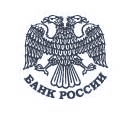 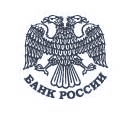 7